Transformation of indian two wheeler market
Business Environment
Demographic
Internal Environment (Control)
Economic
Suppliers
Cultural
Values
Mission
Objectives
Co. Image 
Human Resource
Customers
Inter-mediaries
Macro
Environment (Respond)
Legal
Political
Competitors
Micro
Environment (Influence)
Technological
[Speaker Notes: Give a brief overview of the presentation. Describe the major focus of the presentation and why it is important.
Introduce each of the major topics.
To provide a road map for the audience, you can repeat this Overview slide throughout the presentation, highlighting the particular topic you will discuss next.]
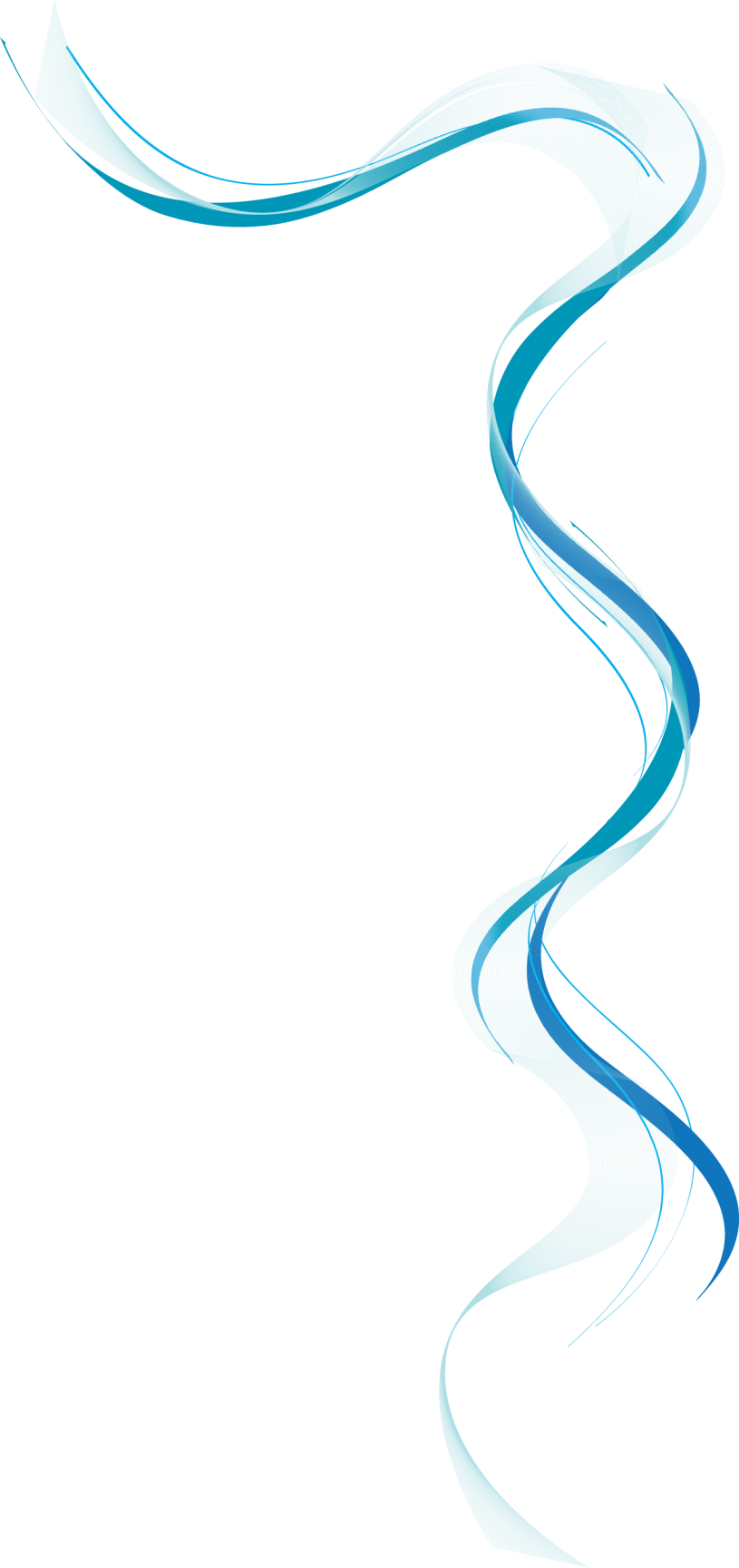 New Work
[Speaker Notes: This is another option for an Overview slides using transitions.]
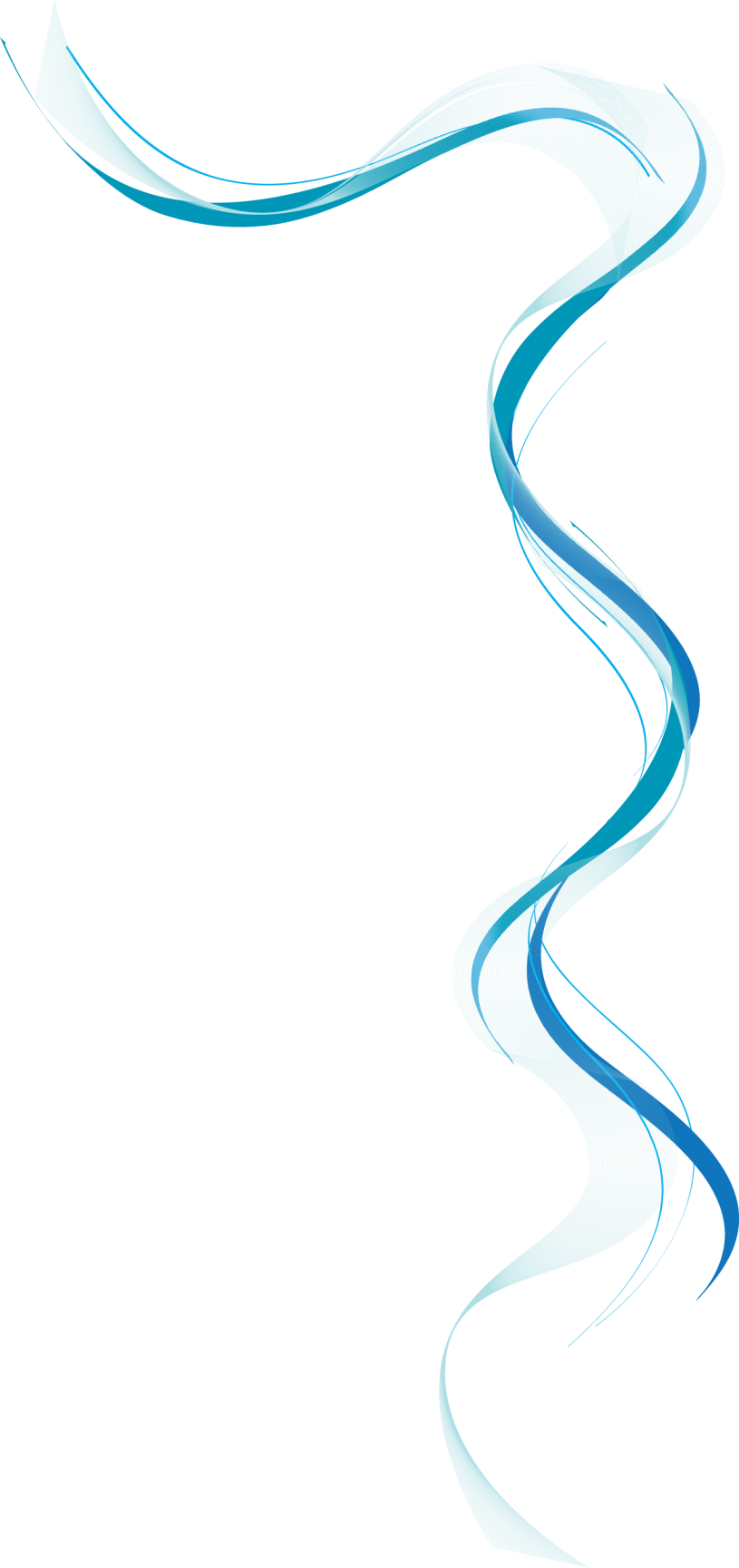 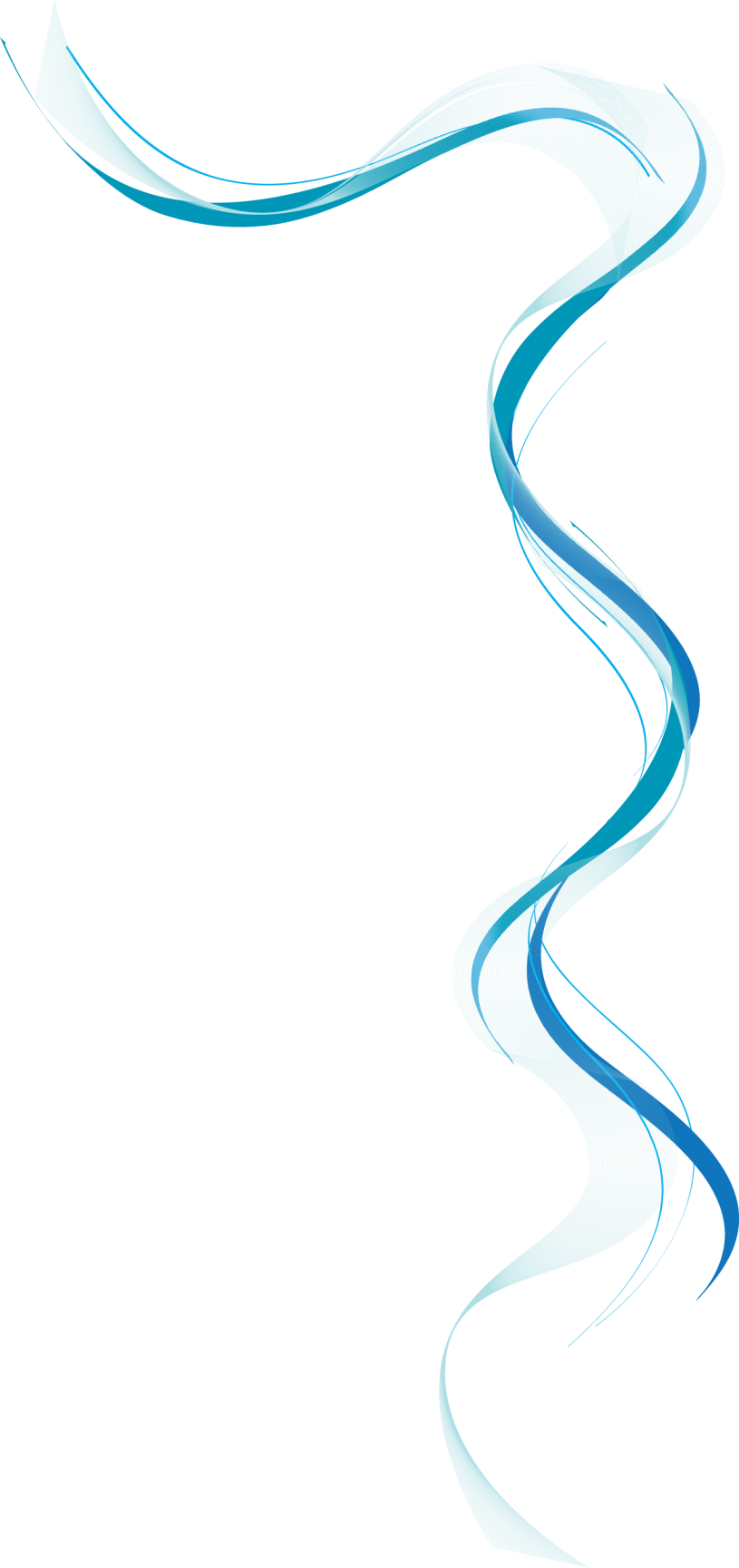 Question: “Firms which systematically analyze and diagnose the environment are more effective than those which don’t”. Comment in the light of the above case. 


Answer
Bajaj – Introduced bikes and discontinued Chetak. Changed its Brand Image to attract youth. Invested on R&D, Distribution, After-sales Service and Marketing to withstand the competition from MNCs
Hero, TVS – Developed R&D to stay in the competition after breaking-up of JVs with foreign partners 
Kinetic  – Disappeared from market after breaking-up of JV with Honda. 
Rajdhooth, Yezdi, Road King – Could not survive in the new competition from Japanese automakers